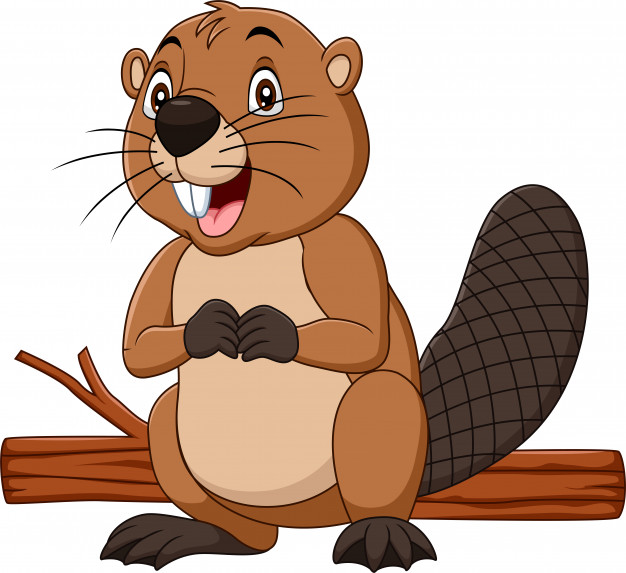 Vodné cicavce
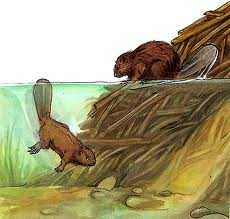 Spoločné znaky
lesklá, hustá a nepremokavá srsť
silný chvost (slúži ako veslo a kormidlo)
 plávacie blany
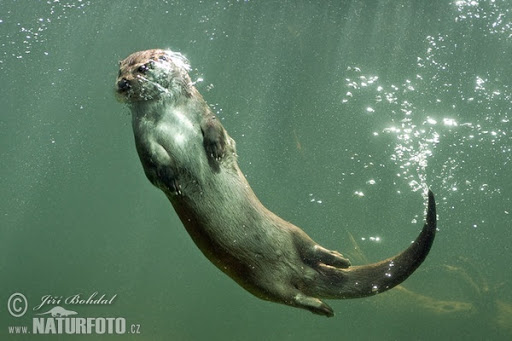 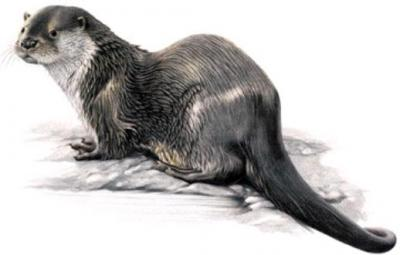 Vydra
žije iba v čistých vodách 
má valcovité telo
malé uši 
je mäsožravá
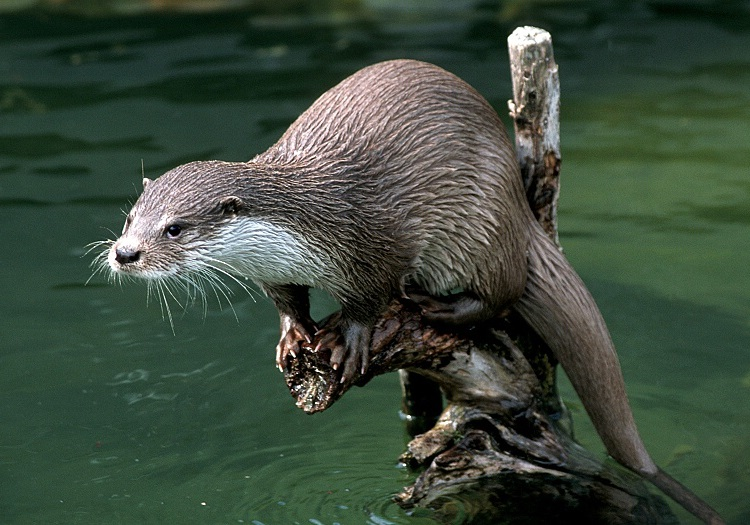 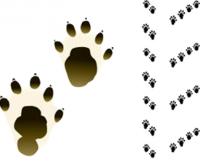 Video: 
https://www.youtube.com/watch?v=SDTGS8WHxqA
brloh vydry
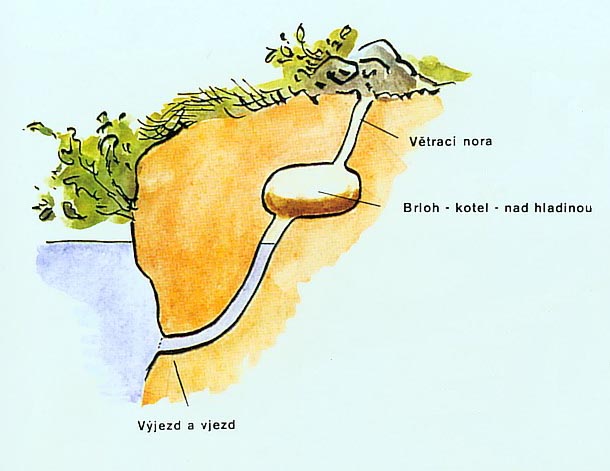 stopy vydry
vetracia nora
brloh – nad hladinou
vjazd - výjazd
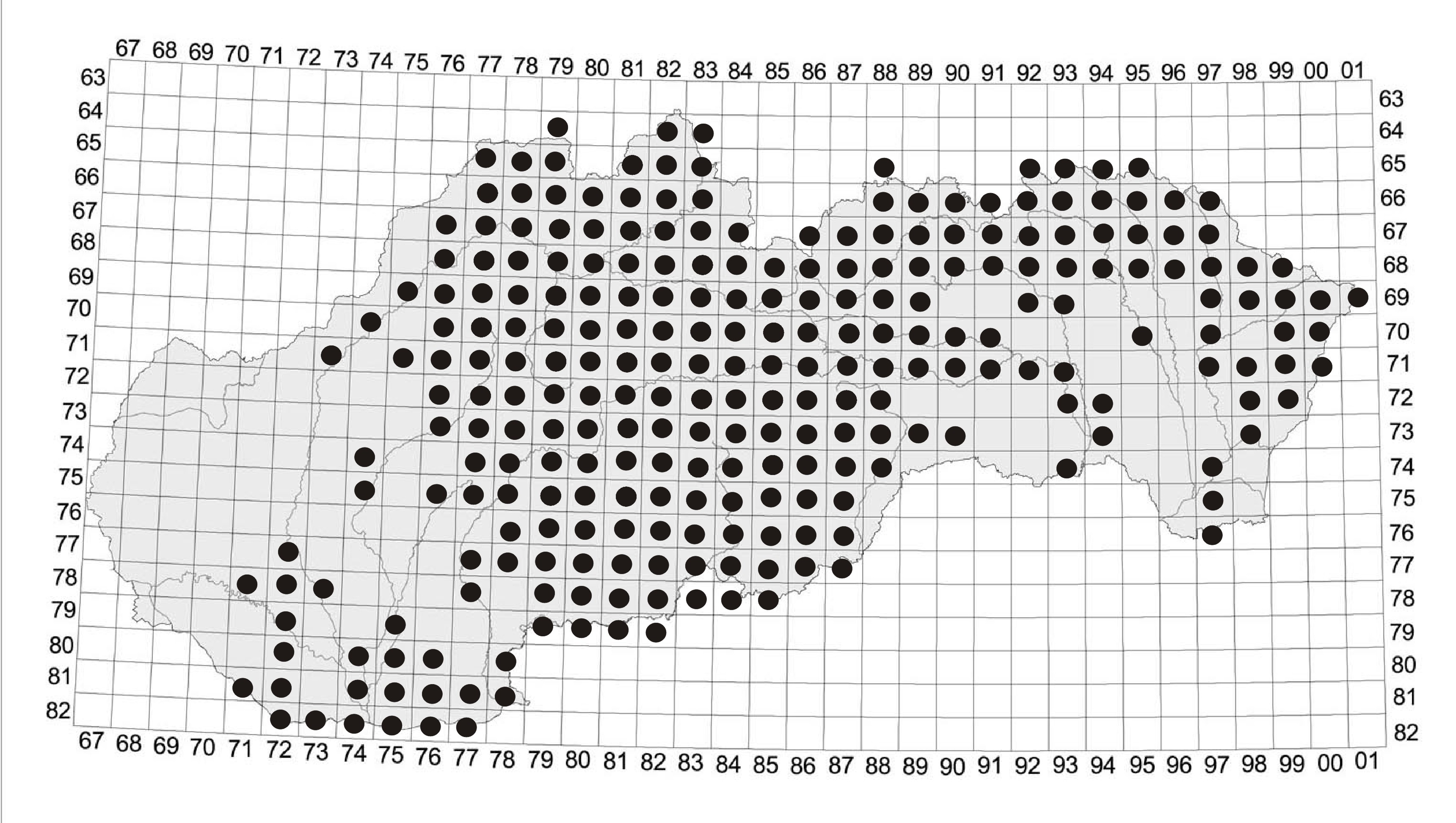 Prečo nám vydra mizne zo Slovenska?
Výskyt vydry v roku 1994
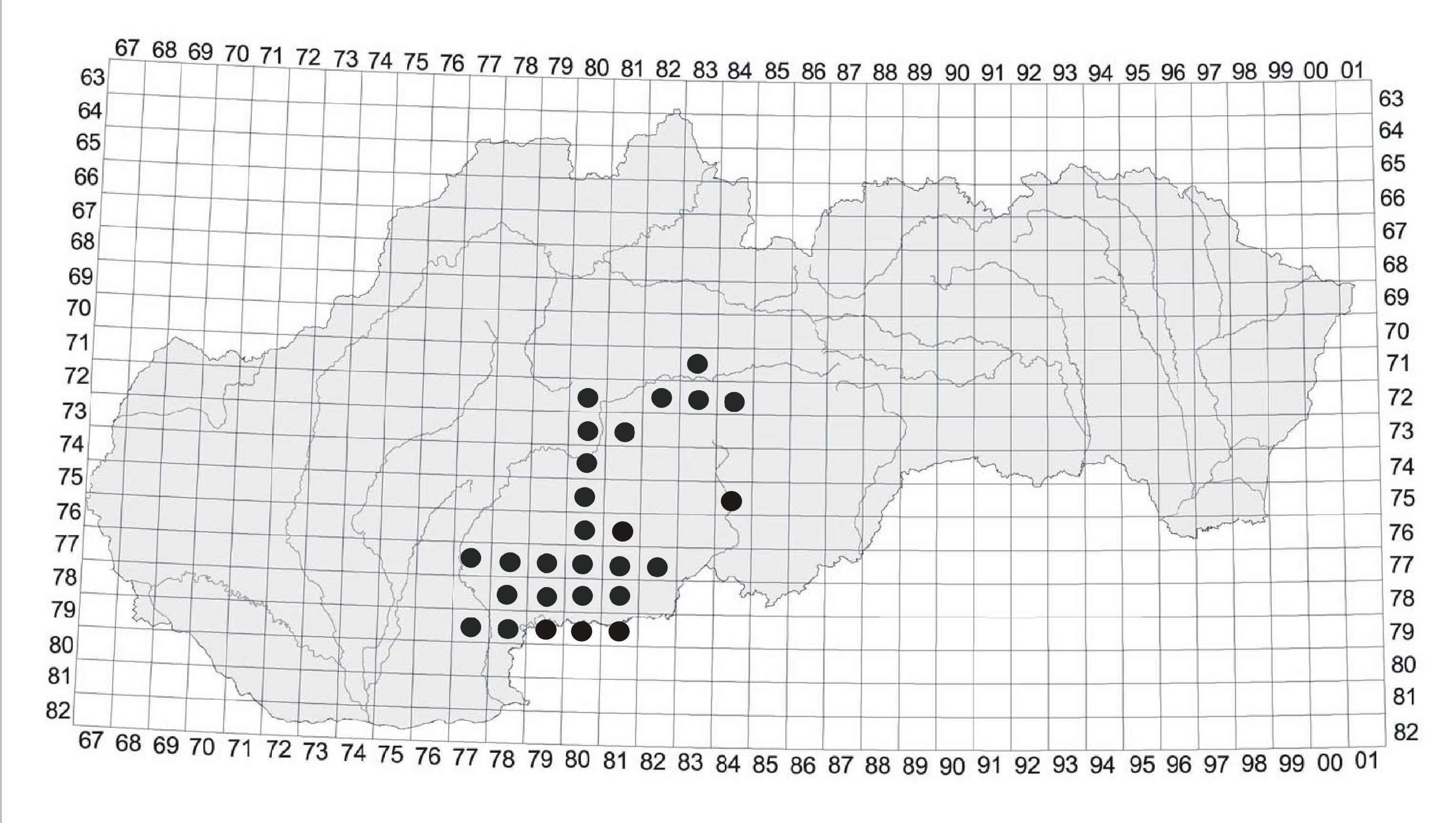 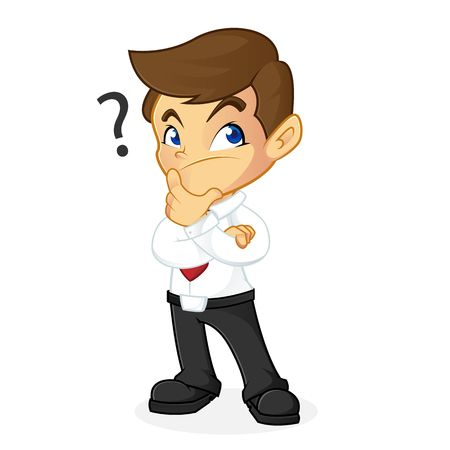 Výskyt vydry v roku 2008
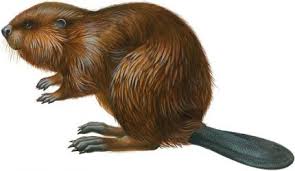 Bobor
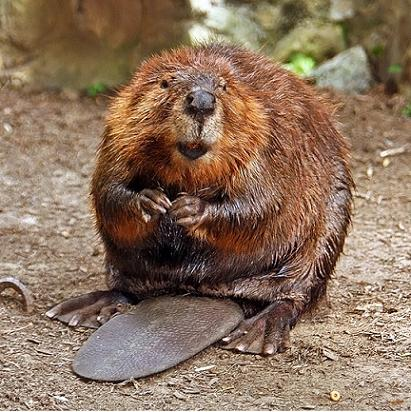 hlodavé zuby, ktoré dorastajú (musí si ich obrusovať)
 plochý chvost 
 rastlinná potrava
 stavia si hrádze
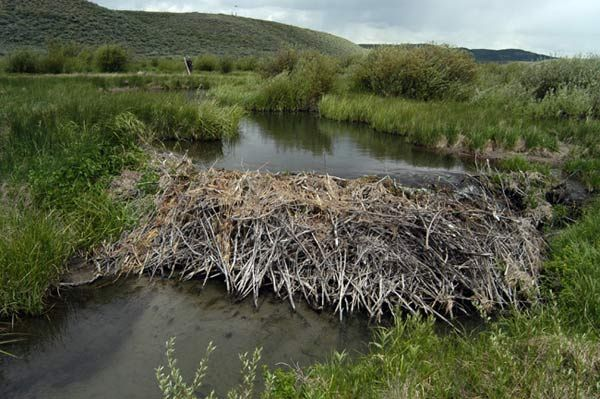 Bobria hrádza môže mať výšku až 1,5 metra.
Bobor ich robí z kameňov, konárov a kmeňov stromov
brloh
vetracia
šachta
zimné zásoby potravy
hrádza
hladina vody
vchod
Ohryzené stromy sú signálom, že sa na danom mieste bobor vyskytuje. Ohlodávaním stromov si obrusuje zuby.
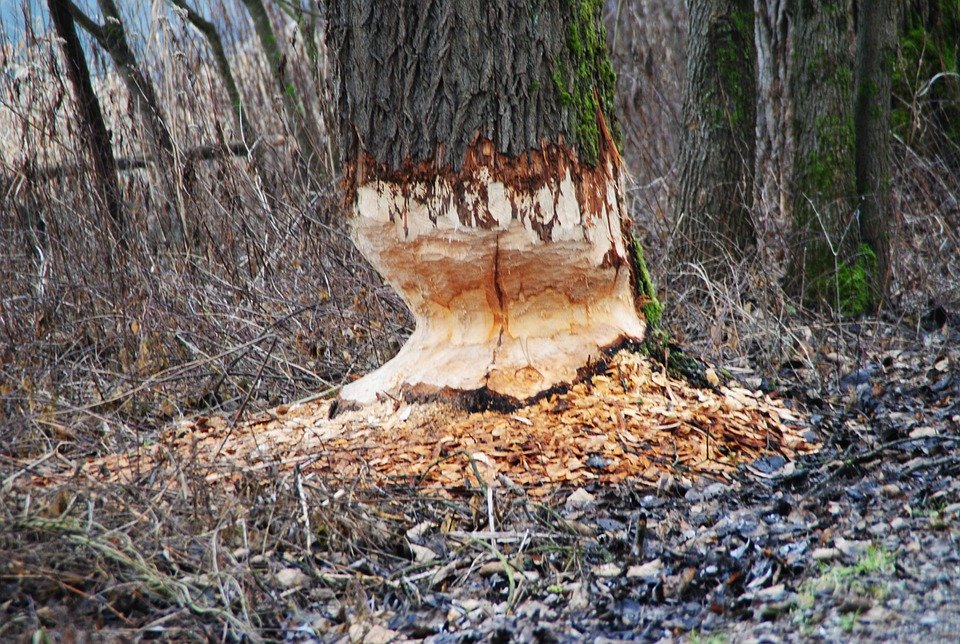 Video ako si bobor stavia hrádzu:

https://www.youtube.com/watch?v=yJjaQExOPPY
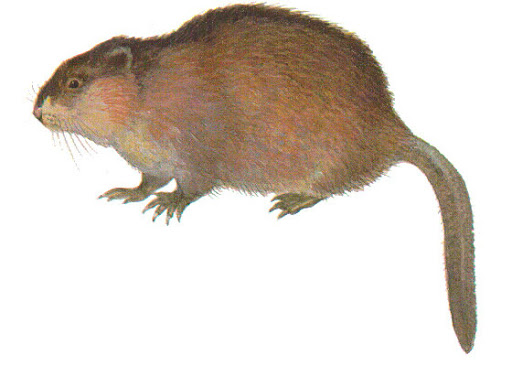 Ondatra
chvost pokrytý šupinami, z bokov sploštený
 rastlinná potrava
 robí si noru z rastlín
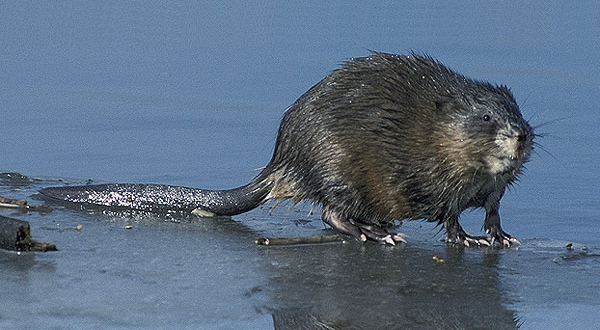 Hotovo!  Spoznal si dôležité vodné cicavce žijúce na Slovensku 
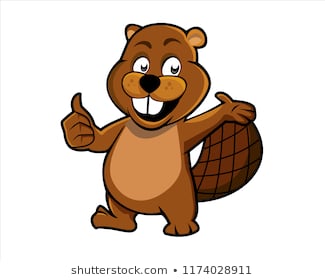 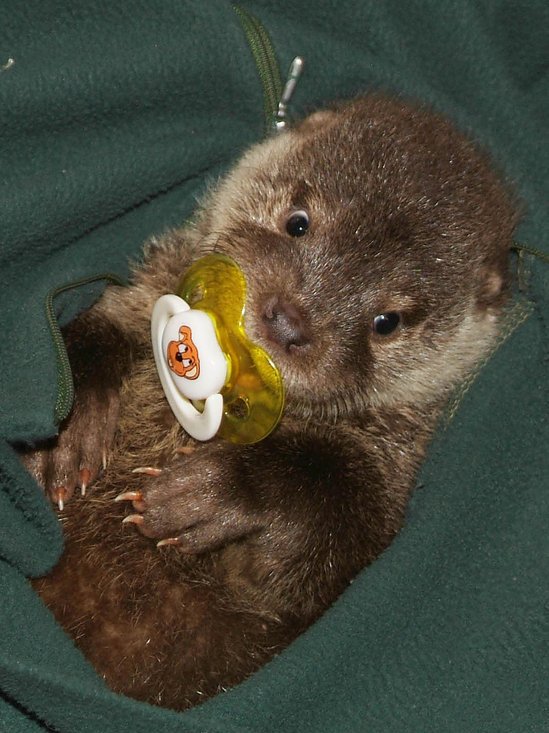 Malá vydra v opatere veterinárov.